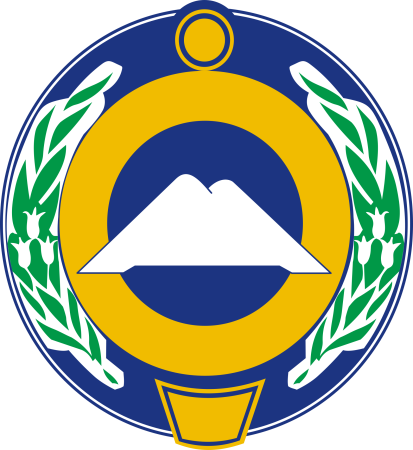 БЮДЖЕТ ДЛЯ ГРАЖДАН
к проекту Закона о бюджете
Карачаево-Черкесской Республики 
на 2016 год
1
Оглавление

1.Прогноз социально-экономического развития  КЧР на 2016-2018 гг.
    1.1. Численность населения…………………………………………………………………………………………..5
    1.2. Демографическая ситуация населения в КЧР…………………………………………………………6
    1.3. Валовой региональный продукт………………………………………………………………………….….7
    1.4. Индекс потребительских цен…………......……………………………………………………………..…..7
    1.5. Труд и занятость………………………………………………………………………………………………..…..8
     1.6.Доходы населения………………………………………………………………….....….………………….......9
2. Сведения об общем объеме доходов и расходов
     консолидированного бюджета ……………………………………………………….….….10
3. Планируемый объем поступлений налоговых 
     и неналоговых доходов на 2016г.……………………………………………………………..11
      3.1. Виды налоговых  льгот, установленных законами КЧР………………………………………13
      3.2. Источники доходов бюджета КЧР……………………………………………………………………….14
      3.3. Доходы от использования имущества, находящегося в 
              государственной собственности……………………………………………………………………..……15
      3.4. Распределение налогов по уровням бюджета……………………………………………………...16
2
4.   Планируемый объем  расходов КЧР на 2016…………………….………......17
   4.1. Общегосударственные вопросы……………………………………………..….…………………………..18
   4.2. Образование………………………………………………………………………………................……………19
   4.3. Здравоохранение………………………………………………………………………………………..………..20
   4.4. Социальная политика…………………………………………………………………………….…………….21
   4.5. Средства массовой информации………………........……………………………………….……………21
   4.6. Национальная экономика………………………………………………………………………….…………22
   4.7. Национальная безопасность и 
          правоохранительная деятельность……………………………………………………….................…23
   4.8. Национальная оборона………………………………………………………………………………………...23
   4.9. Жилищно-коммунальное хозяйство………………………………………………………………..……24
   4.10.Охрана окружающей среды…………………………………………………………………………….......24
   4.11.Физическая культура и спорт……………………………………………..………………………….........24
   4.12.Культура и кинематография…………….....………………………………………………………..……..24
   4.13.Межбюджетные трансферты………………………………………………………………..……..……....26
   4.14.Обслуживание государственного долга…………………………………………….................…...26
5. Планируемые  расходы на реализацию 
    государственных программ КЧР…………..……………………………….……....28
3
6. Сведения о планируемых  к финансированию 
     за счет средств республиканского бюджета  
     на 2016 г социально - значимых проектах КЧР………………….......……48
7. Структура и динамика государственного долга 
     КЧР за период 2014-2016гг………………………..………………………….……..49
4
Прогноз социально-экономического развития КЧР
       на 2016 и плановый период 2017 и 2018 годов
Численность населения  (среднегодовая) тыс.чел.
5
Демографическая ситуация  населения 
в Карачаево-Черкесской Республике
6
Валовой региональный продукт
7
Труд и занятость
8
Доходы населения
9
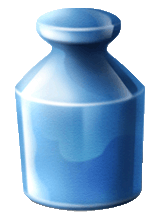 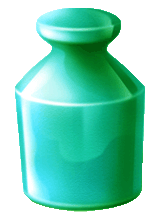 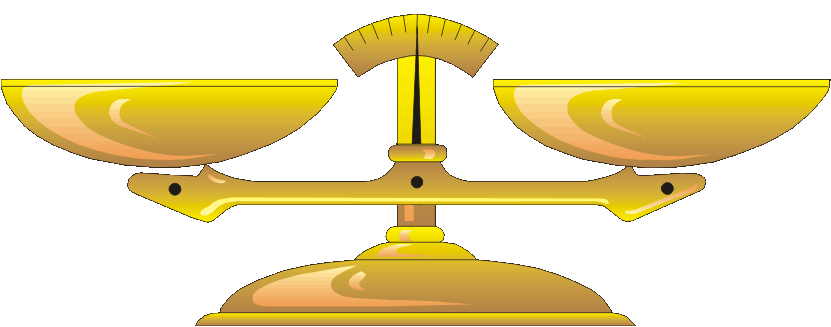 Прогнозируемый объем доходов и расходов  Карачаево-Черкесской Республики на 2016 г, тыс. руб
13 382 005,9
13 382 005,9
Расходы
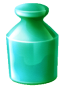 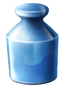 Доходы
10
Планируемый объем поступлений налоговых и неналоговых доходов республиканского бюджета КЧР 2016., млн.руб
11
Налог на имущество
 513 млн.руб
Акцизы 870 млн.руб
12
Виды налоговых льгот, установленных законами КЧР, действующие в 2016 году
13
14
Доходы от использования имущества, находящегося в госсобственности   11,6 млн.руб
15
Распределение налогов 
по уровням бюджета КЧР
16
Планируемые расходы КЧР на 2016,   тыс.руб
17
Общегосударственные вопросы 
744 908,6 тыс.руб
18
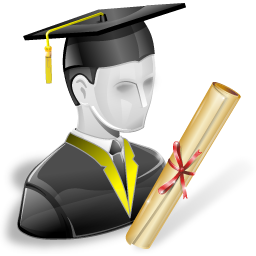 Образование 
3 438 933,8 тыс.руб
19
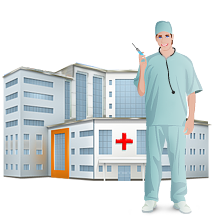 Здравоохранение 
2 482 362,2 тыс.руб
20
Социальная политика 
2 569 755 тыс.руб
Средства массовой информации
55 593,1 тыс.руб
21
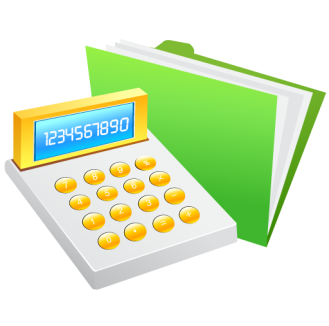 Национальная экономика 
1 903 377,3  тыс.руб
22
Национальная безопасность и правоохранительная деятельность 
54 826,1  тыс.руб
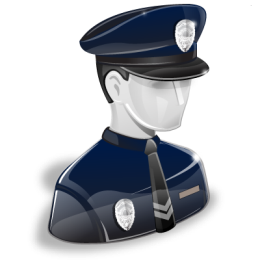 Национальная оборона 
9 738,5  тыс.руб
23
Жилищно-коммунальное хозяйство 
358 252,3  тыс.руб
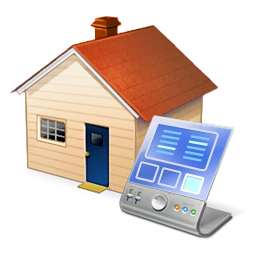 Охрана окружающей среды 
34 110,9  тыс.руб
24
Физическая культура и спорт 
53 966,2  тыс.руб
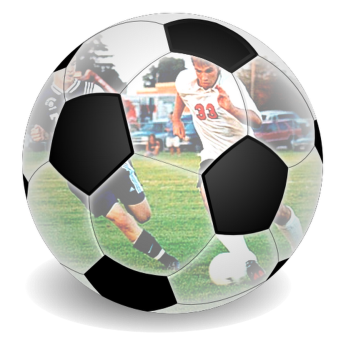 Культура, кинематография 
191 584,7 тыс.руб
25
Межбюджетные трансферты субъектам РФ 
1 071 520,2  тыс.руб
Обслуживание государственного долга  410 077,2 тыс. руб
26
Распределение бюджетных ассигнований 
Карачаево-Черкесской Республики 
на государственные программы
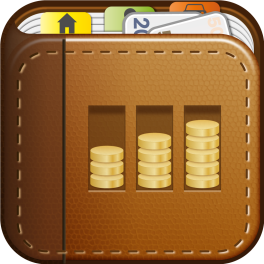 На реализацию государственных программ в бюджете Карачаево-Черкесской Республики предусмотрено 12 274 134,6 тыс. руб, что составляет 
92 % от общего объема расходов республиканского бюджета.
	Для чего это нужно? 
	Наличие государственных программ в зависимости от того, на каком уровне они принимаются: федеральном, региональном или муниципальном –делает информацию конкретной территории намного более понятной, подробной и обоснованной для граждан. Программный бюджет отличается от традиционного тем, что все или почти все расходы включены в программы, и каждая программа своей целью прямо увязана с тем или иным итогом деятельности органа власти, направлена на положительные изменения в жизнь общества в целом и улучшения качества жизни каждого гражданина в отдельности. В рамках государственной программы каждый исполнительный орган государственной власти скажет - какова цель его деятельности, что он хочет достичь, сколько необходимо для этого бюджетных средств, и как потом измерить достигнутый результат и насколько эффективно и разумно потрачены бюджетные средства.
27
Распределение бюджетных ассигнований 
Карачаево-Черкесской Республики 
на государственные программы
28
Распределение бюджетных ассигнований 
Карачаево-Черкесской Республики 
на государственные программы
29
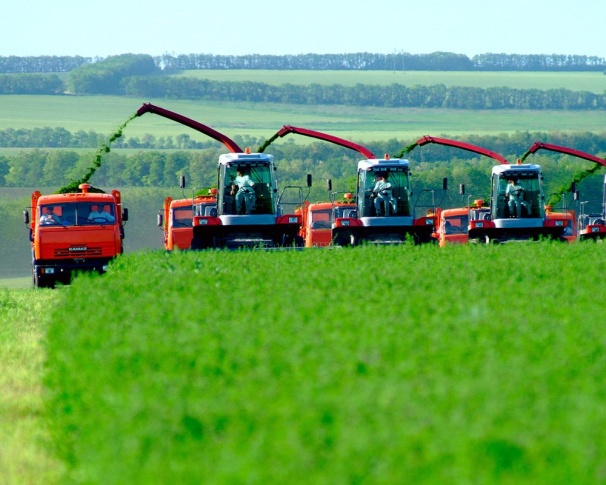 30
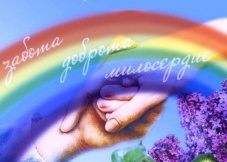 31
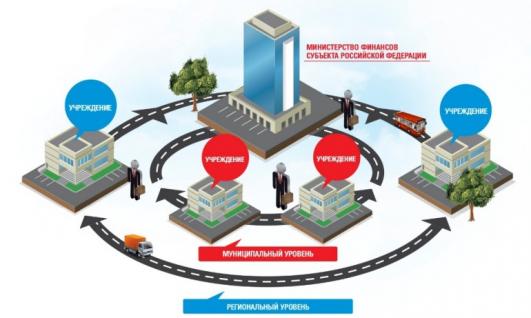 32
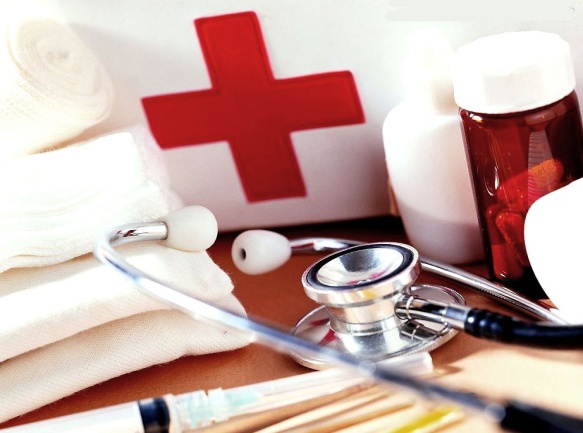 33
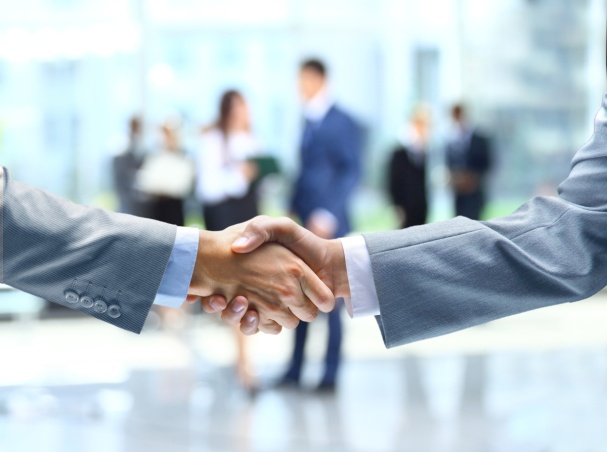 34
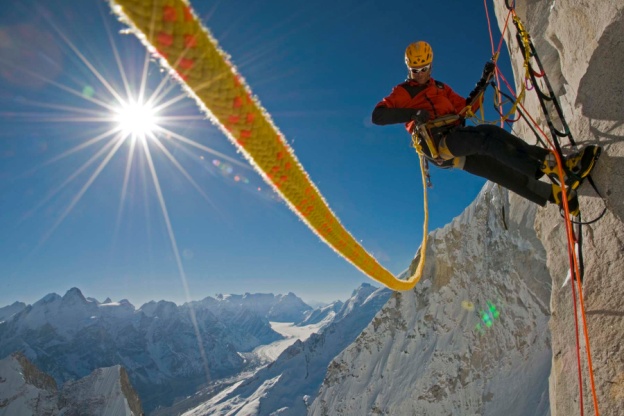 35
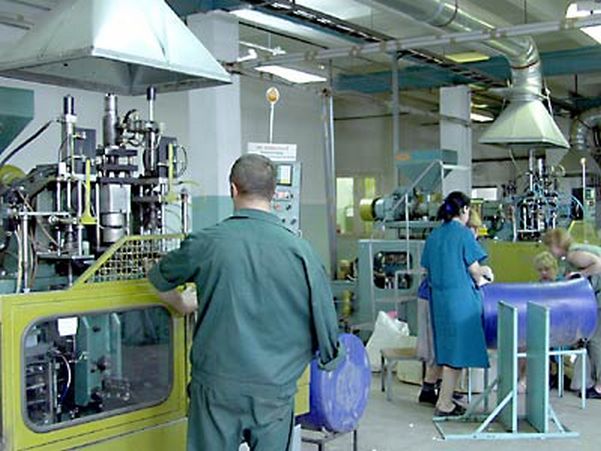 36
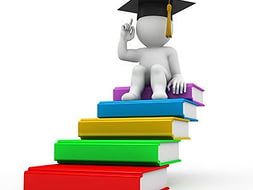 37
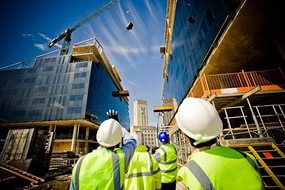 38
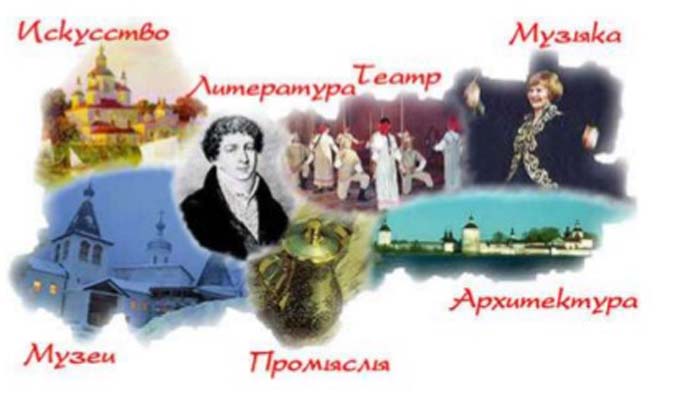 39
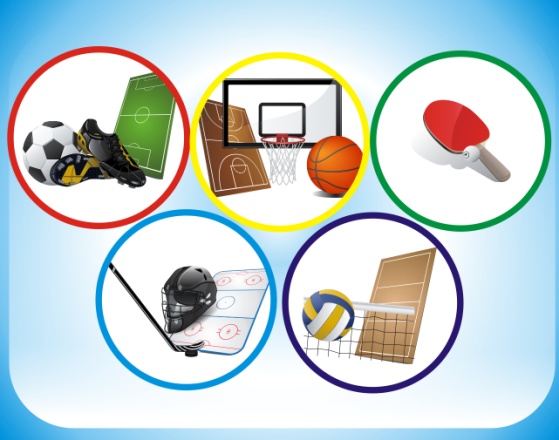 40
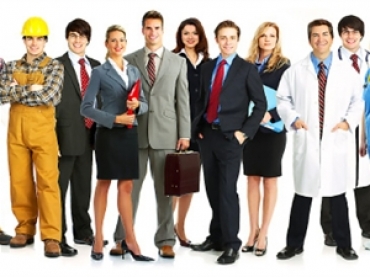 41
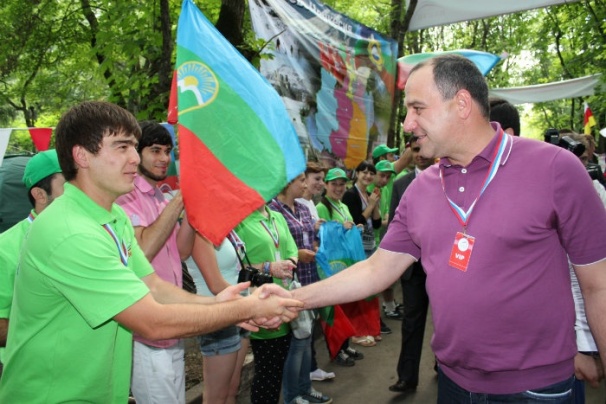 42
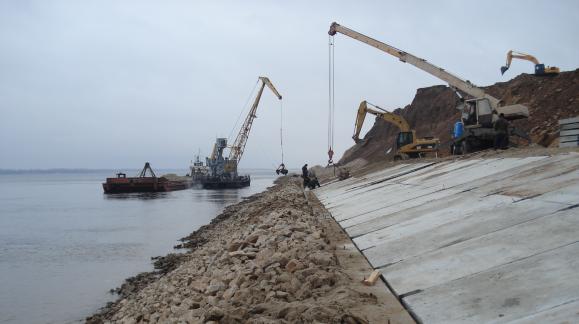 43
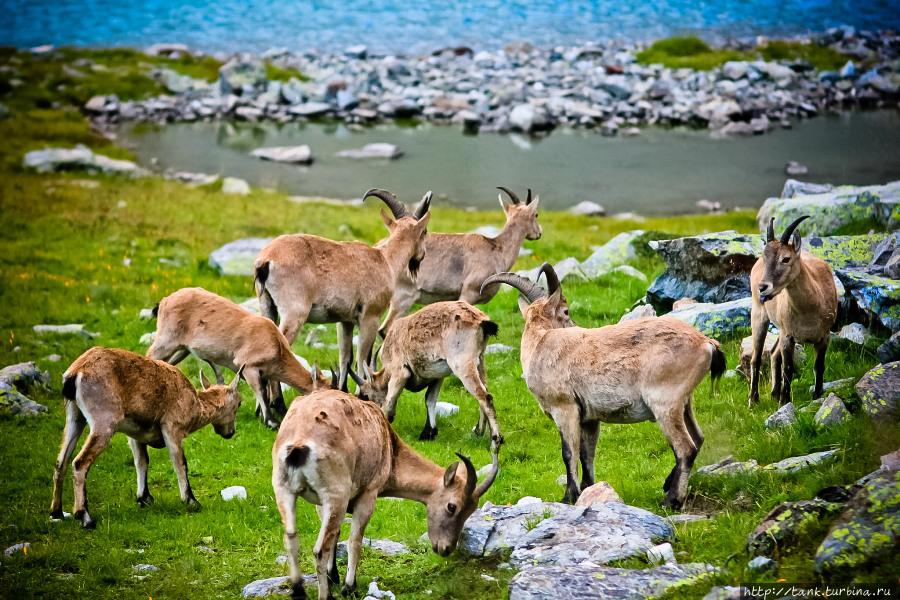 44
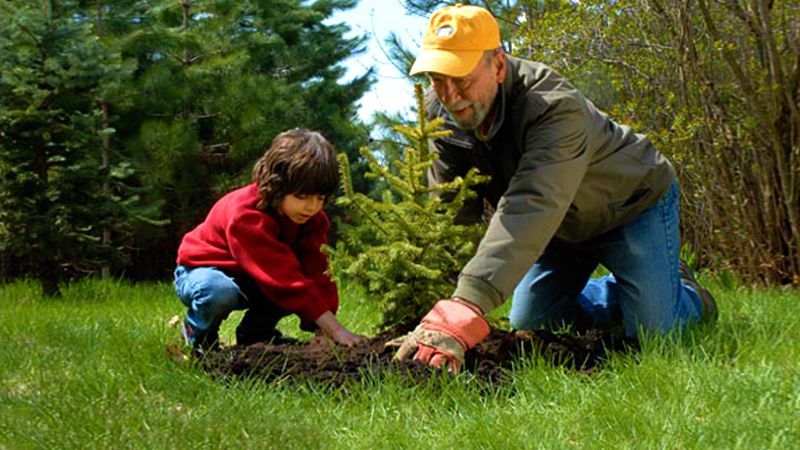 45
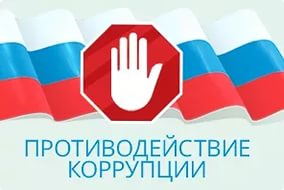 46
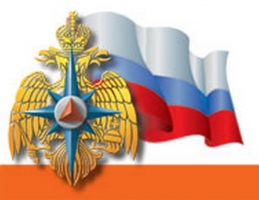 47
Сведения о планируемых к финансированию  
за счет средств бюджета на 2016 г 
социально-значимых проектах (тыс.руб)
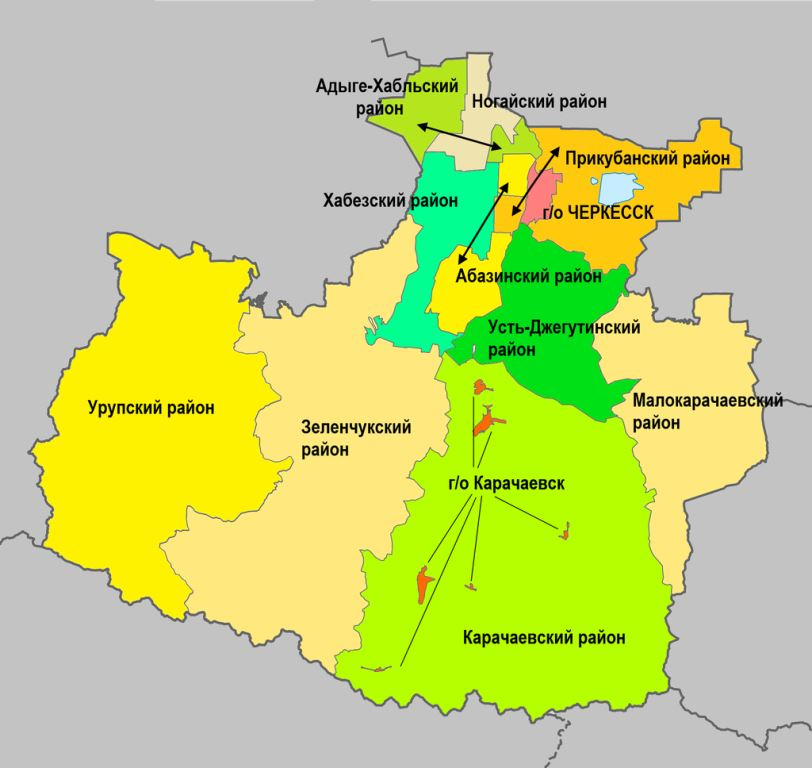 48
49
Контактная информация для гражданАдрес: г.Черкесск, Комсомольская 23, Дом ПравительстваРежим работы: понедельник-пятница с 9 до 18 часов,  выходной суббота-воскресенье Начальник отдела по разработке и внедрению современных инноваций в области финансов –Гербекова Лейла Анзоровна тел: 8 (8782) 26-65-25
50